Technical Writing 101 vs. too big to know
What can be improved in this book
Presentation by:
Edber J. Bailon
What Technical Writing 101 says:
“Technical manuals should be concise, simple and easy to follow.”

Perfect grammar is not necessary.

You must be a good writer to create a technical manual.
What Too big to know says:
“Deep reading and thinking developed because of books” Should manuals be so simple?

“Technology is changing the way we think” Do we still need to adhere to strict writing rules?
My thoughts for the author of Technical writing 101
Short-simple manual section should indeed be provided for quick reference.

 It should not be the only manual available.

A full manual that explains how and why a feature is included might make the interested reader eager to learn.
Both of these books help us improve our knowledge.  What ideas can be improved by collaborating?
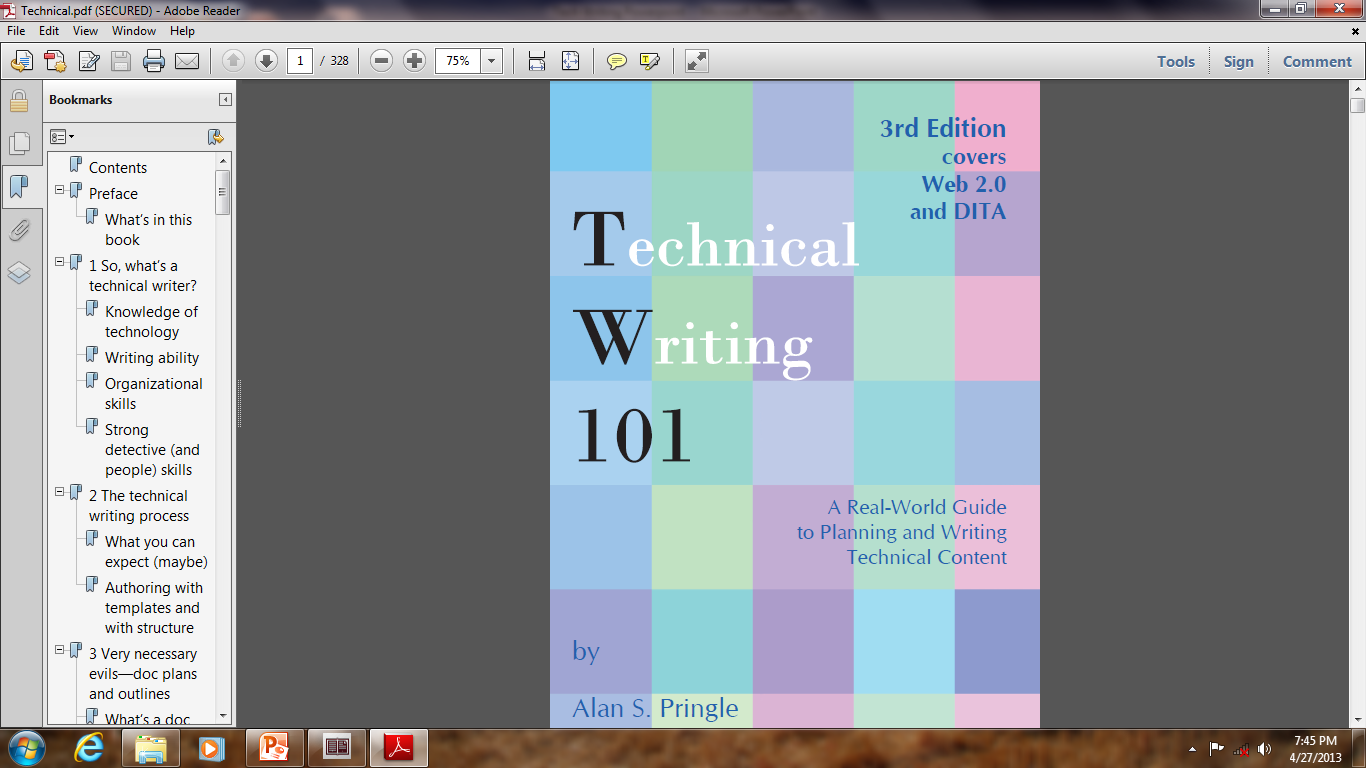 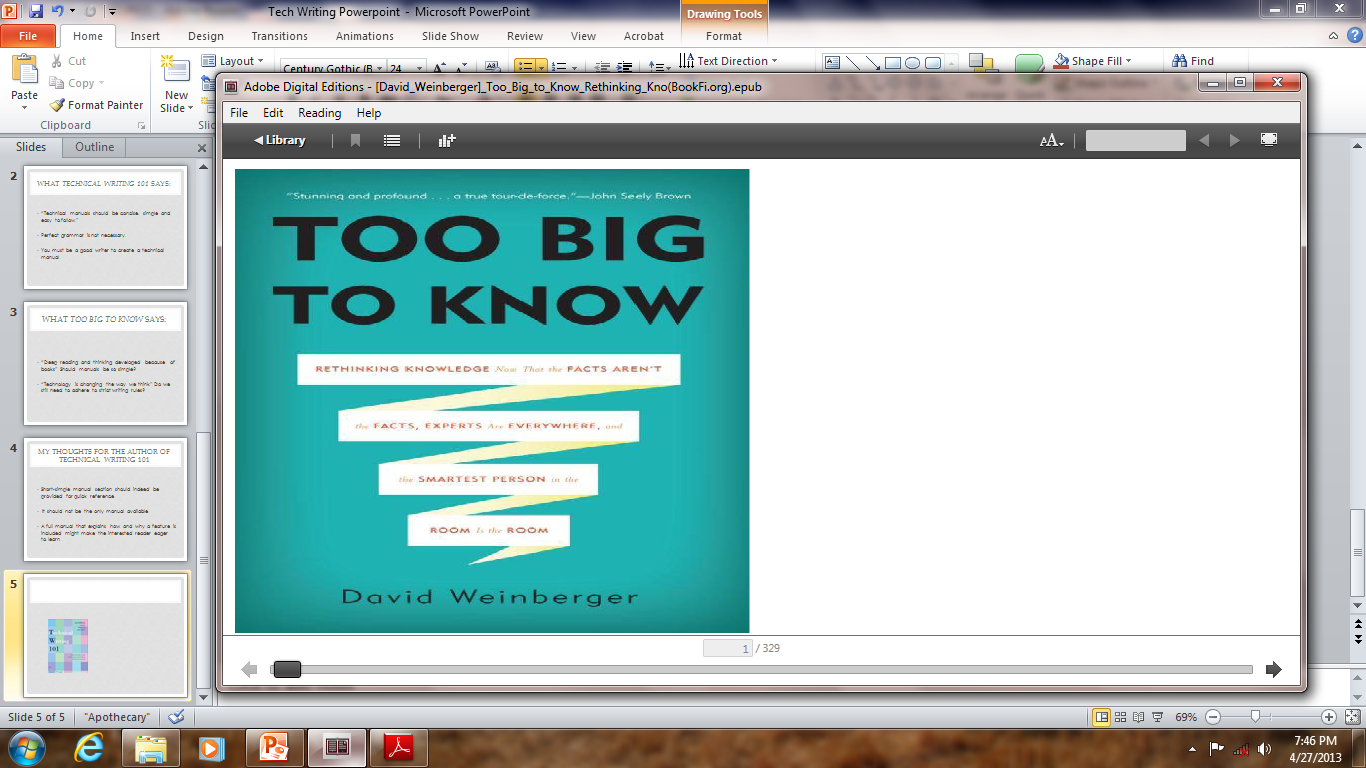